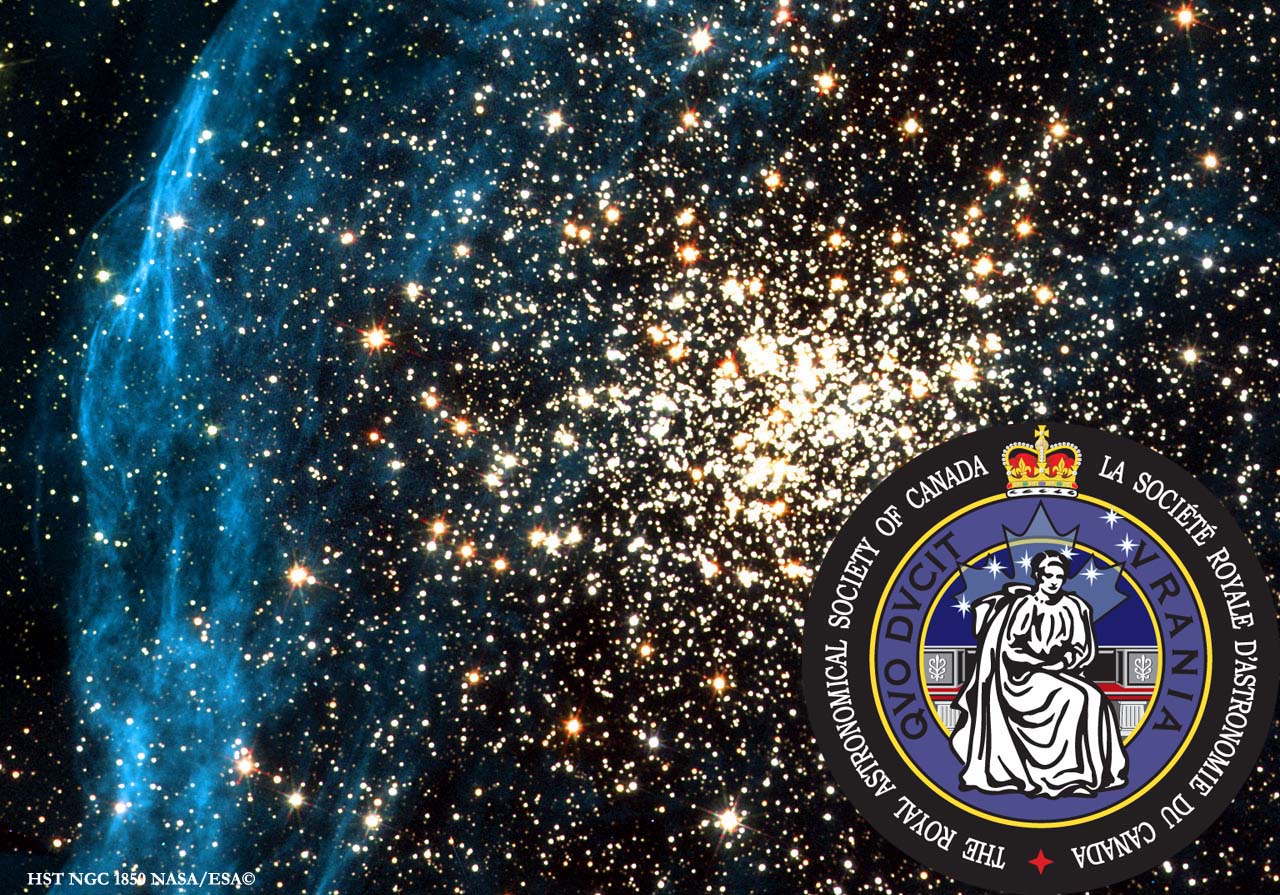 GA 2010
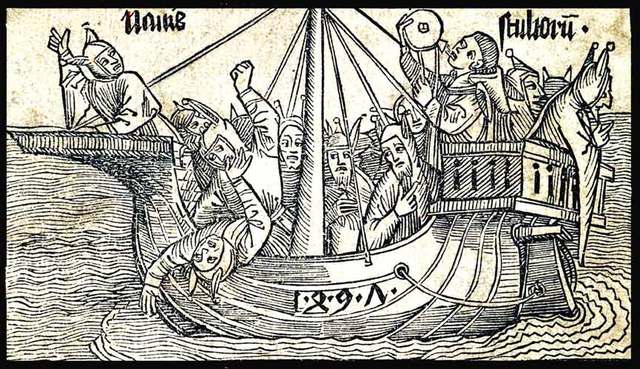 David X
Some other Dave
Guess who?
Dave VIII
Archivist
PJ not just another Dave
DaveXVII
James
Dave XI
Jay
Group Photo RASC GA 2025
Do I have to do it all my bloody self?
It gives me a headache just trying to think down to your level...
Recent discussion on the Council list
To insure success…
outreach to 
under-privileged  groups and youth at risk:  
the best route to personal and Societal development?
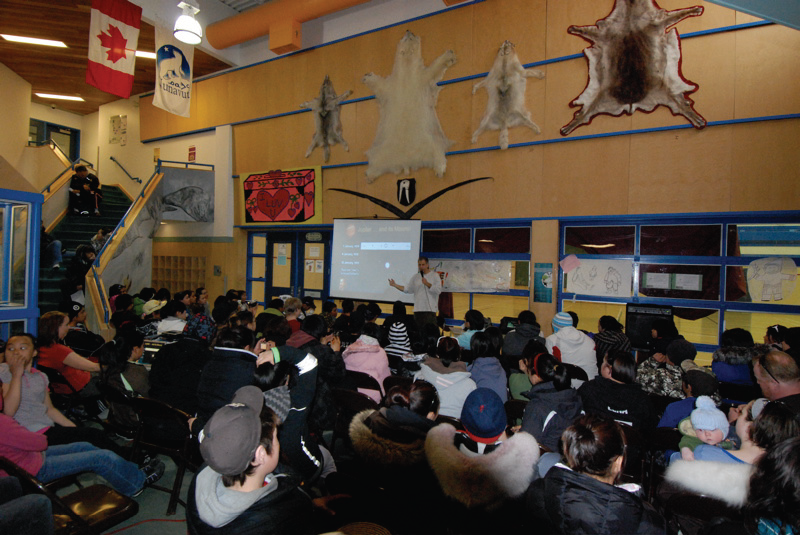 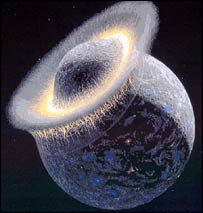 Risk has to be taken
 into account…
thorough research
rational plans
reasonable results
First time with the espresso machine?
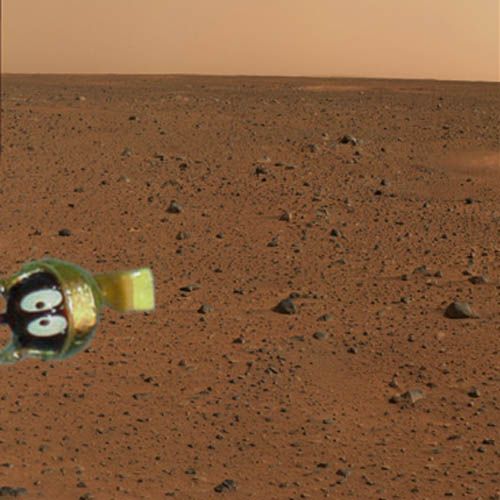